How to Promote contributorship and data sharing to cultivate research integrity via capacity building for early career academics
Dasapta Erwin Irawan
Institut Teknologi Bandung, Indonesia/
RINarxiv preprint server
Juneman Abraham
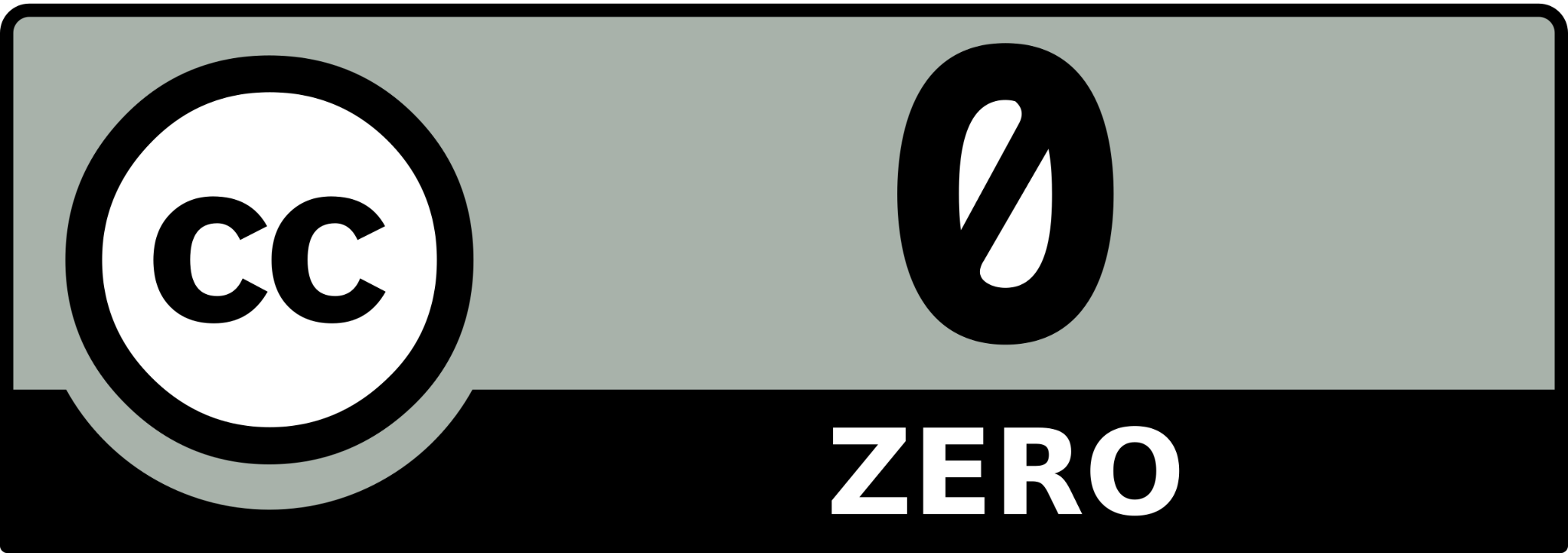 Bina Nusantara University
Disclaimer
Based solely from Indonesia’s experiences.

Some would relate with you and some might be local.

All sketchnotes/cartoons shared here are under CC0 license, so feel free to reuse them.
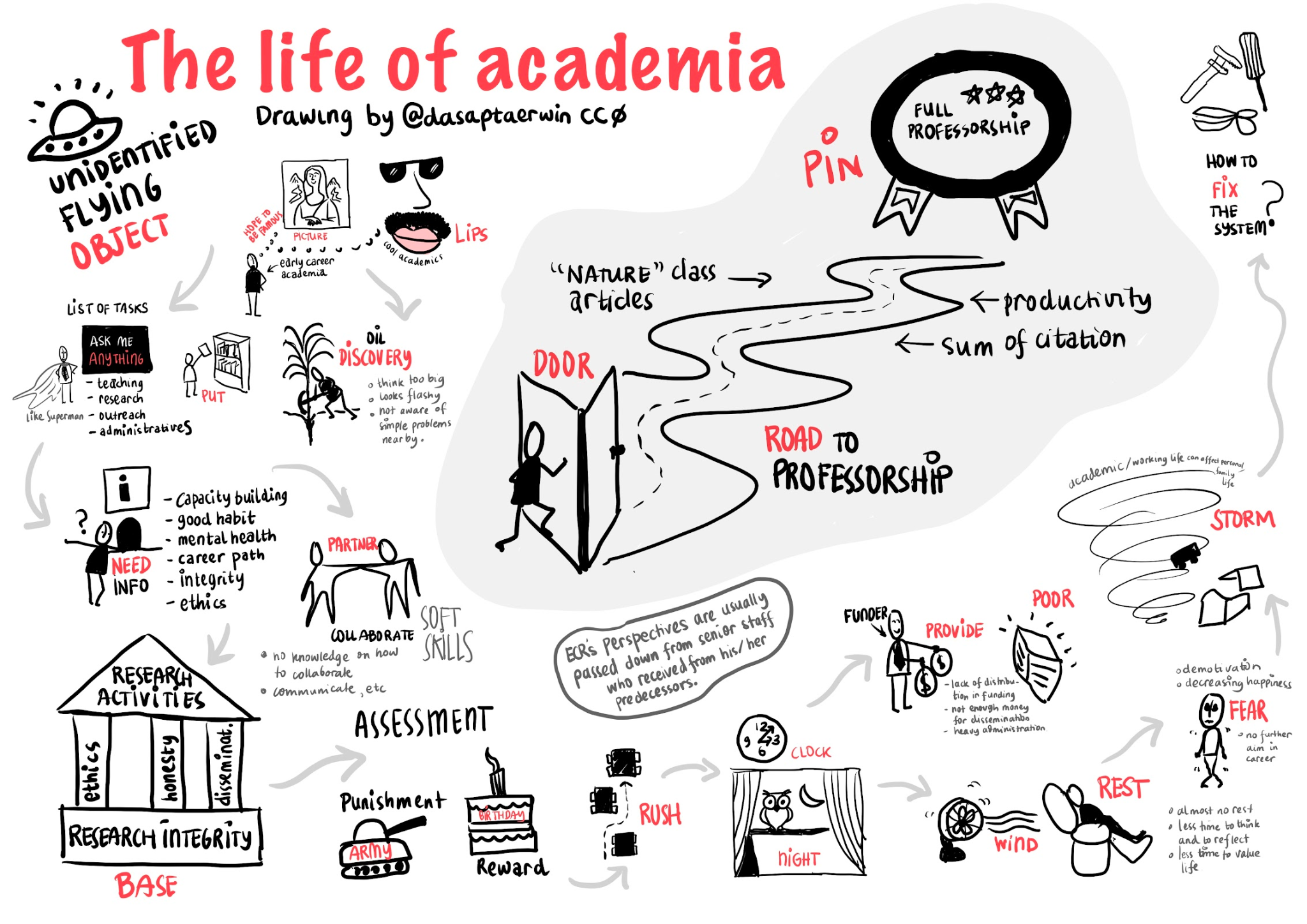 link to original file
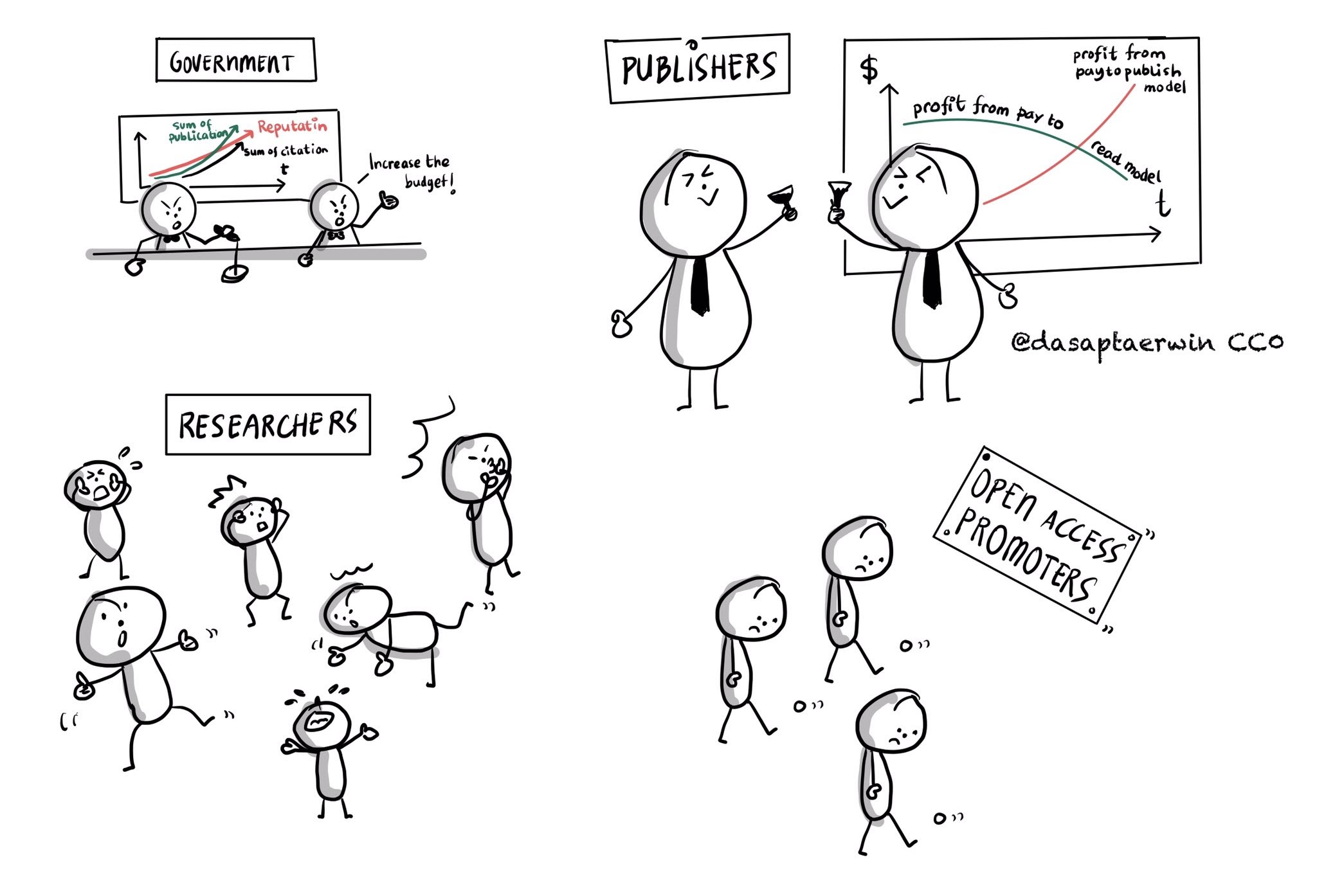 corporation 
motivation
government motivation
less motivation :)
personal motivation
My sketchnote based on an article in LSE Impact Blog:  https://blogs.lse.ac.uk/impactofsocialsciences/2022/08/11/article-processing-charges-apcs-and-the-new-enclosure-of-research/
link to original file
What we have now as early career academia
legacy
disorientation

lack of critical thinking

irrelevant perceptions on internationalization

strong dependency to brands

lack of sensitivity to the community
we need to
stop the legacy
realignment via capacity building

pointing out the importance of academic culture

widen the perspectives: growing international conversation
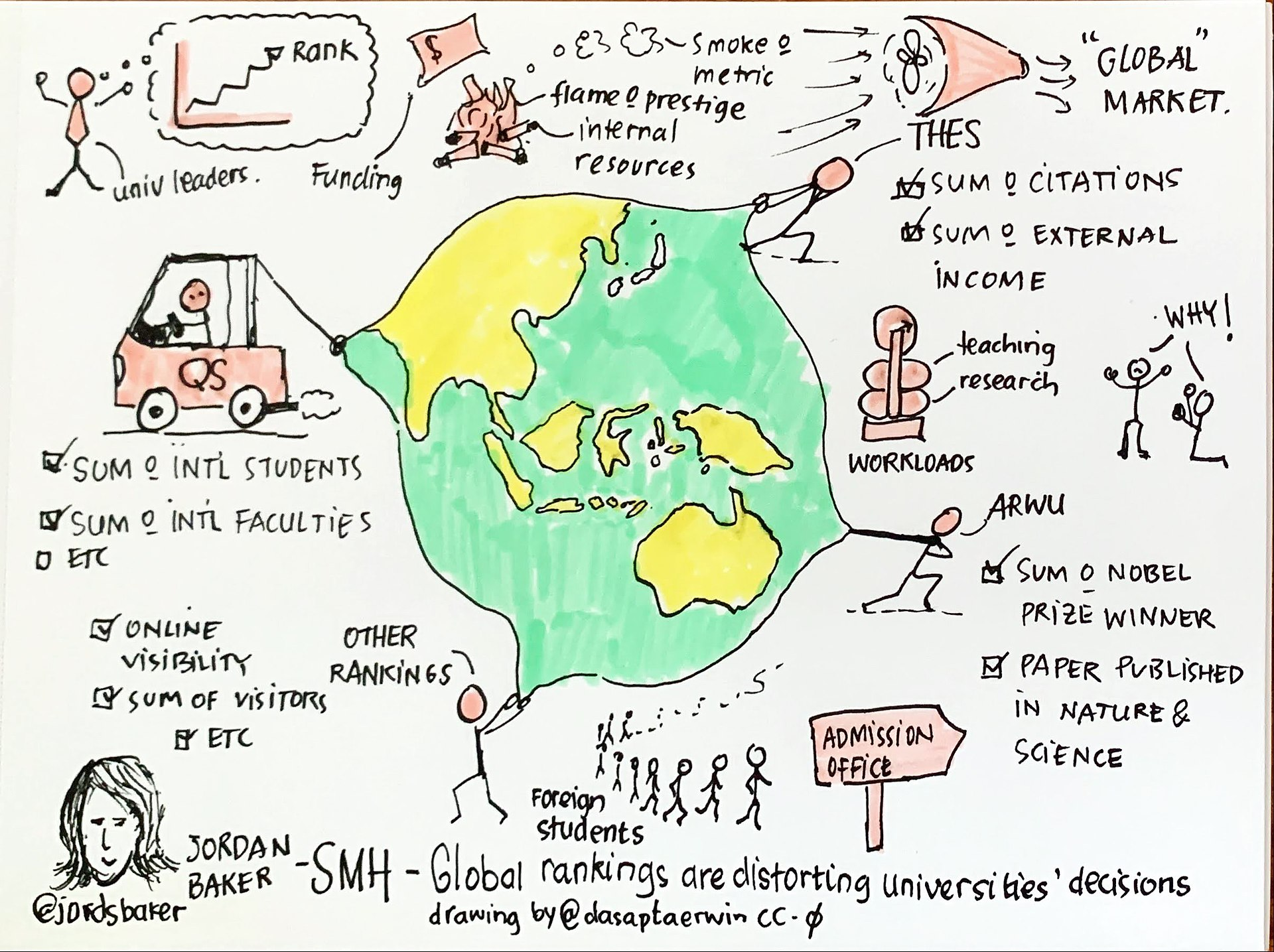 link to original file
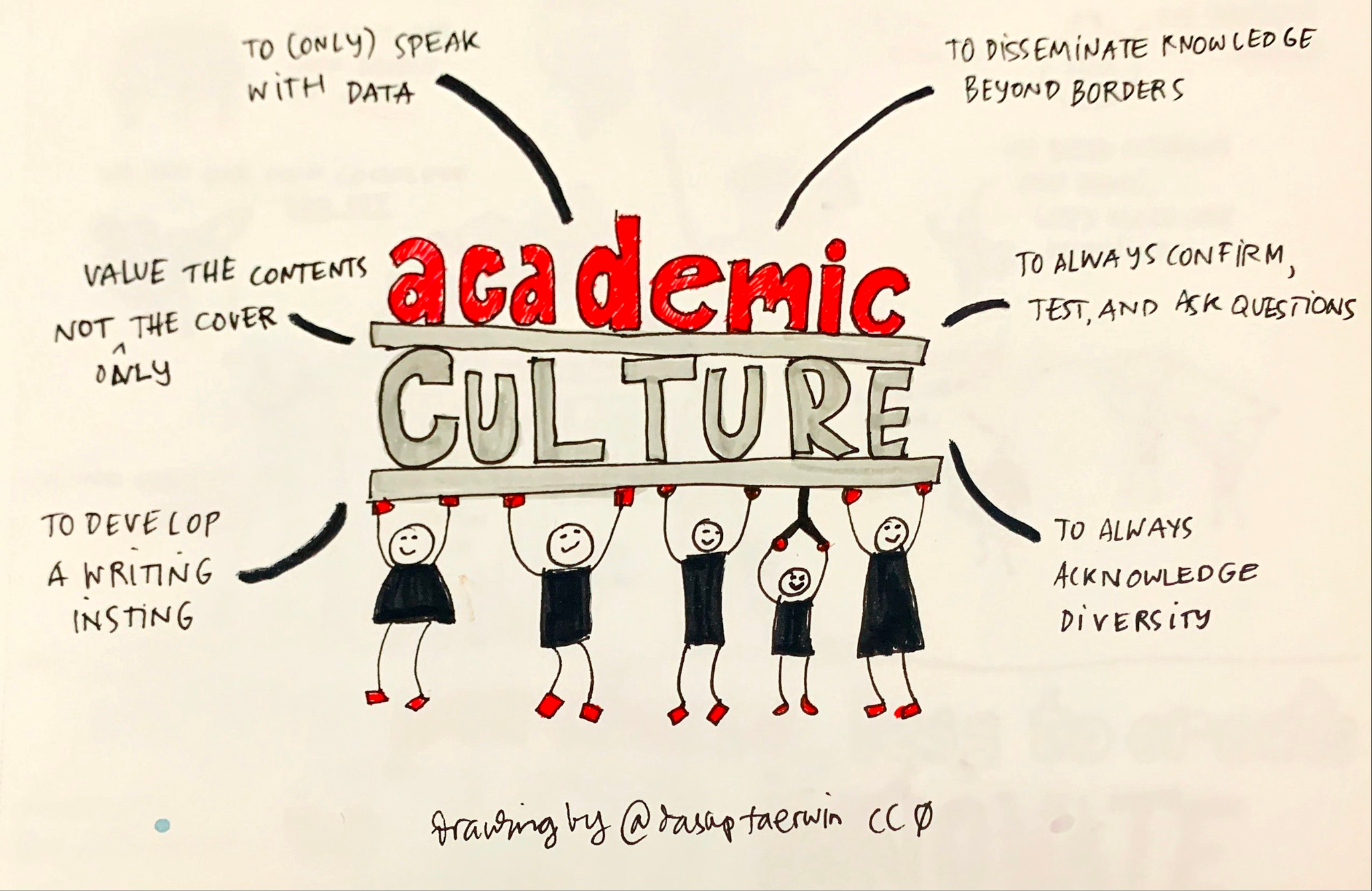 link to original file
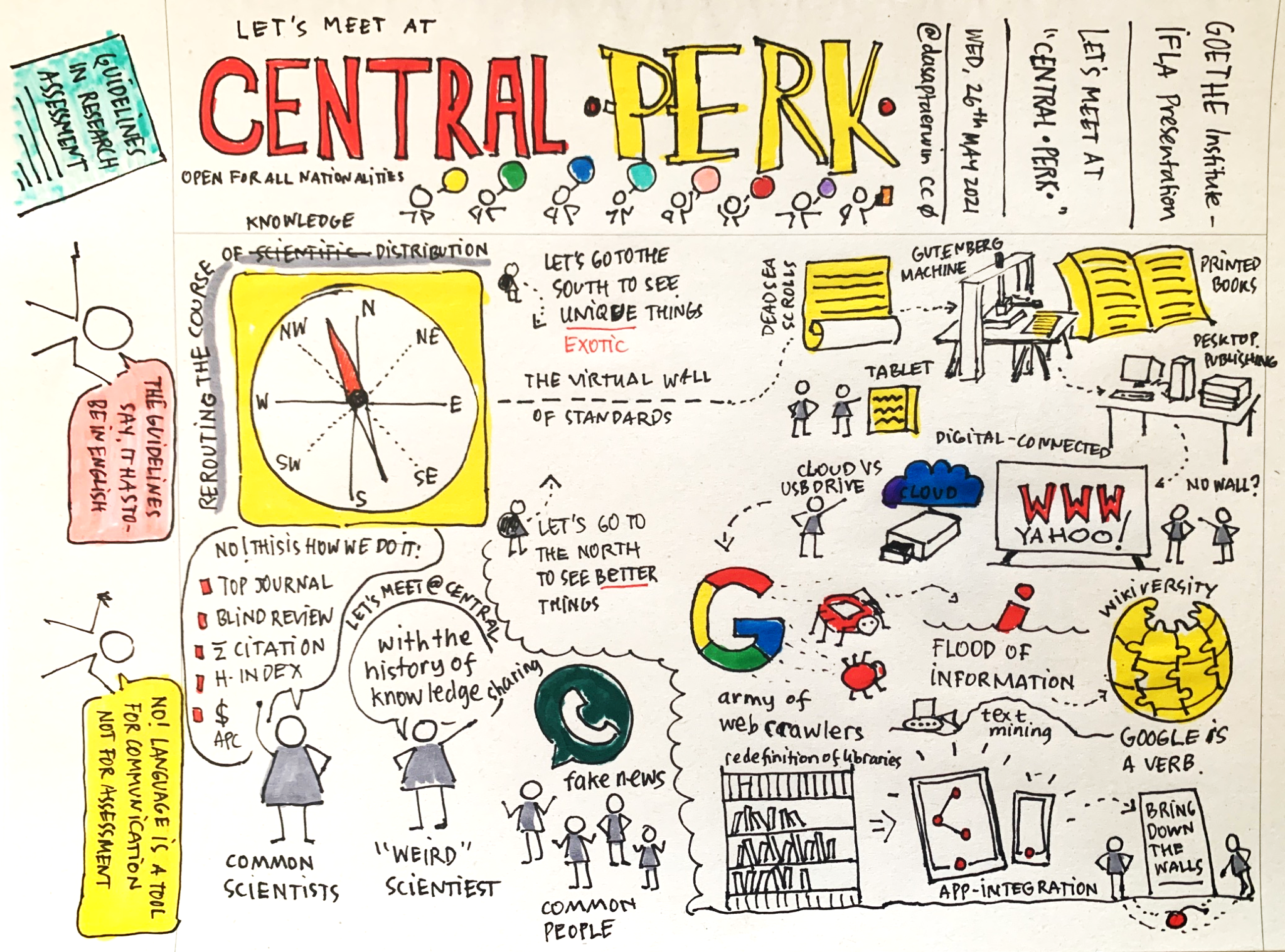 link to original file
https://dasaptaerwin.notion.site/Materi-pembinaan-Dosen-Baru-914cd9356cfd4ffb8cc385fc229744e3
the syllabus
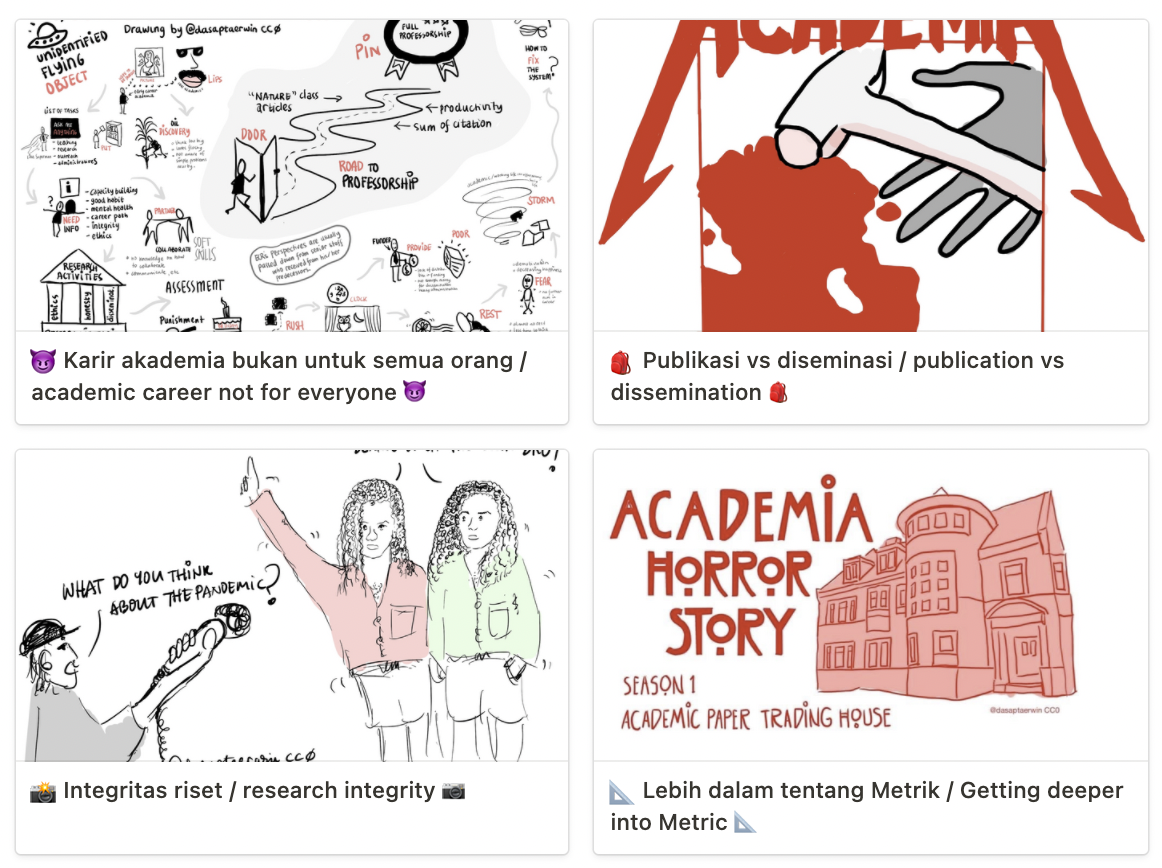 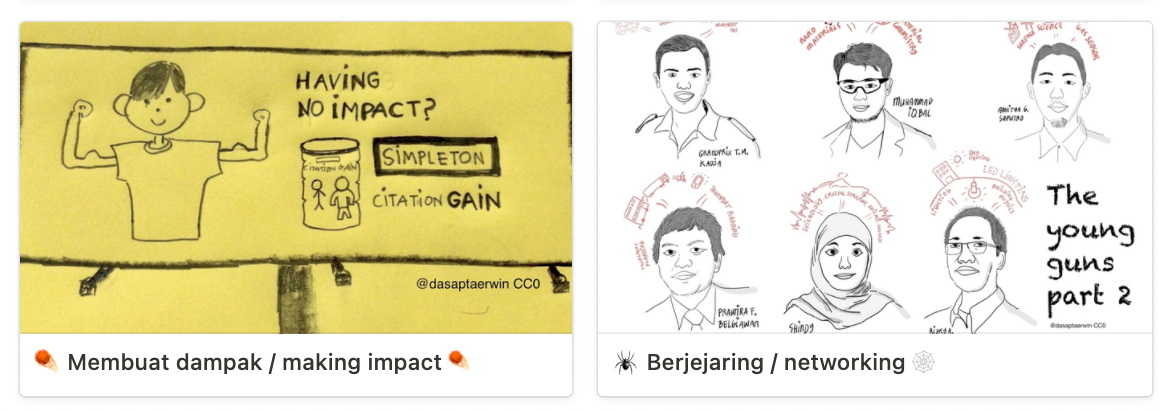 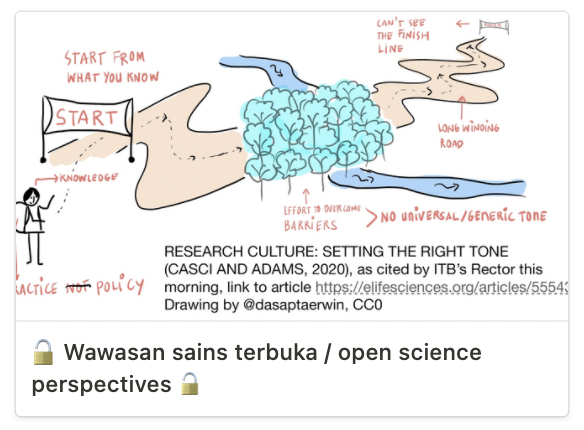 closing
Capacity building for early career researchers are very much needed to shift the perception of academic culture and research integrity. 
Two goals are contributorship and data sharing.
We need to do this as early as possible
Aiming undergraduate students
`Grit` is needed